The 
Dutch
"Golden Age"
(1580s - 1670s)
By Ms. Susan M. PojerHorace Greeley HS   Chappaqua, NY Adapted by: Reiner Kolodinski
Quote from Willem, a Dutchman in America
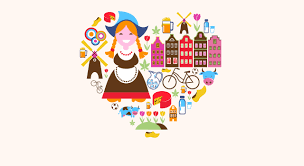 “If it aint’ Dutch,
It ain’t much”

Why would he believe and say such a thing?
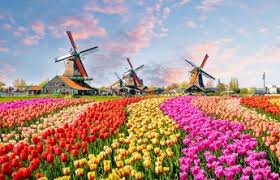 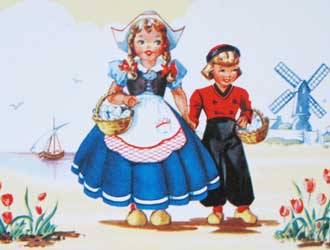 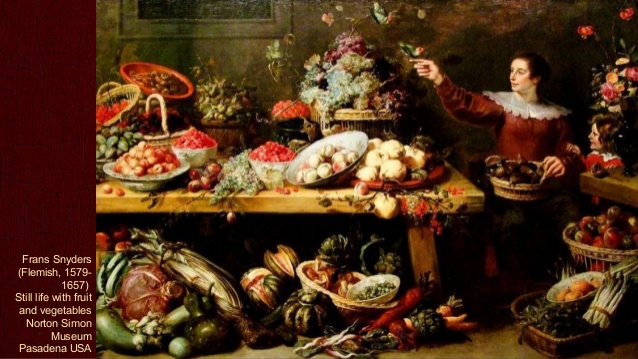 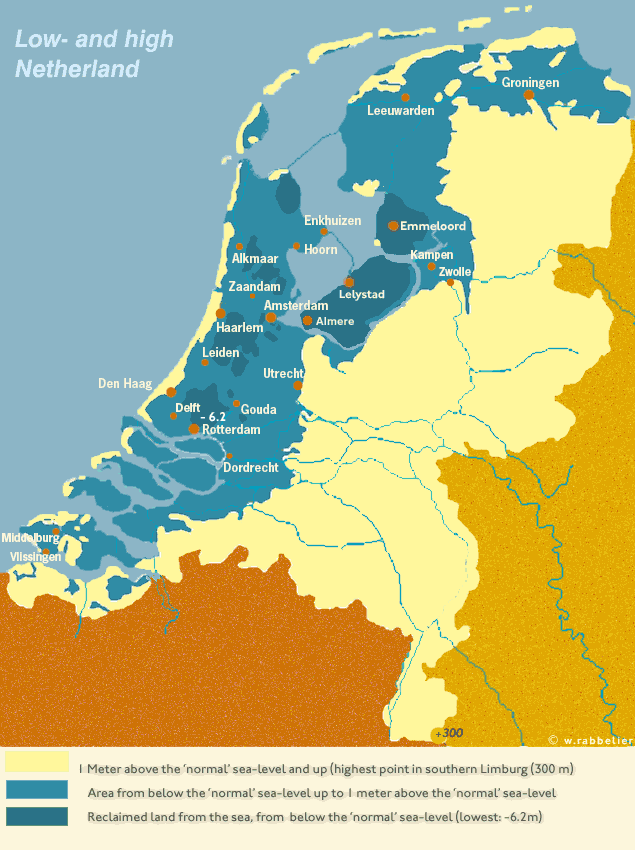 Natural Port Cities =Amsterdam & Rotterdam Trade!
TheNetherlands:The “LowCountry”
17c:  The “Dutch” Century
It was a political model… republic
A passionate attitude towards religion in the country
A level of religious toleration
Stable, thriving economy
“Golden Age” of artists & thinkers.
Religion and everyday life were recurring themes in their art.
Dutch
Society
Dutch Society
Amsterdam, Rotterdam: granaries with enough surplus for one year.
Generally higher salaries than in any other parts of W. Europe.
Even women had higher wages.
“Protestant work ethic.”
Thrift and frugality.
Had the highest standard of living in Europe!
Dutch Art: Communicating About Society
Historical: Biblical, Mythology, History
Prestigious, Master Status
Landscape / Cityscape 
Genre
Portraiture
Maritime
Still Life
View of DoerdrechtAelbert Cuyp, 1650s
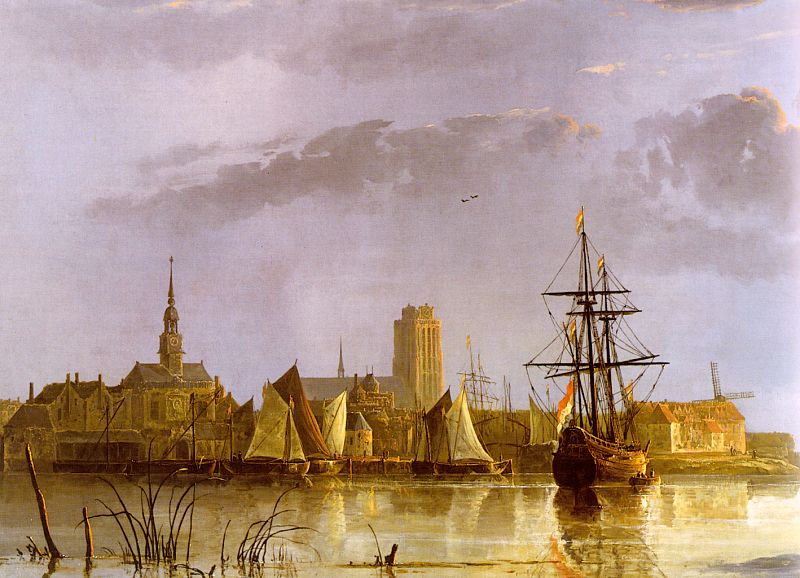 Oude Kerk [Old Church], Amsterdam
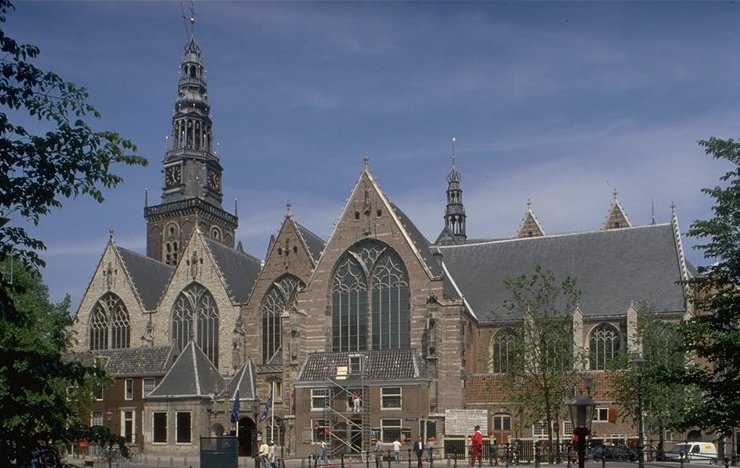 First built in 1300.
Interior of the Oude Kerk in Amsterdam - Emmanuel De Witt
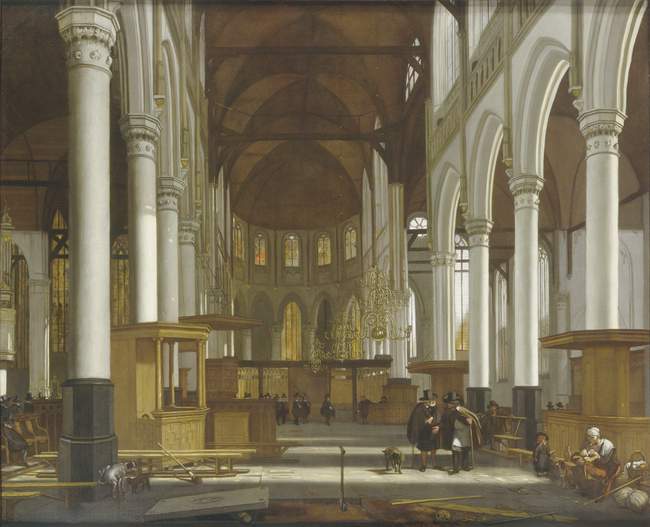 Upper-class Homes, AmsterdamEarly 1600s
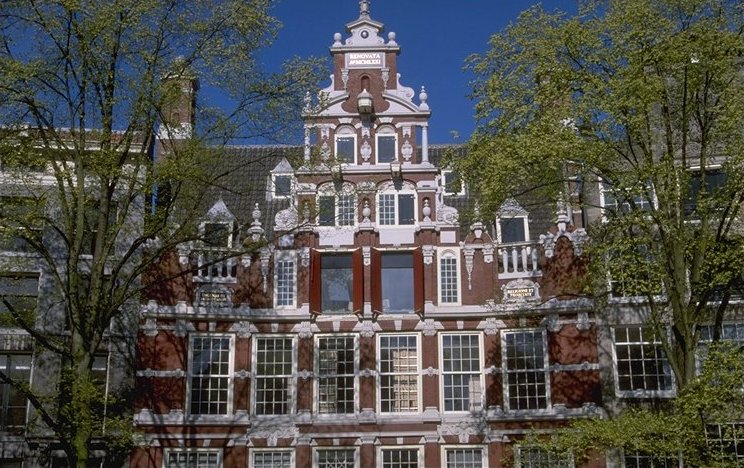 Catholic “Hidden” Churchin the Attic, Amsterdam, 1630s
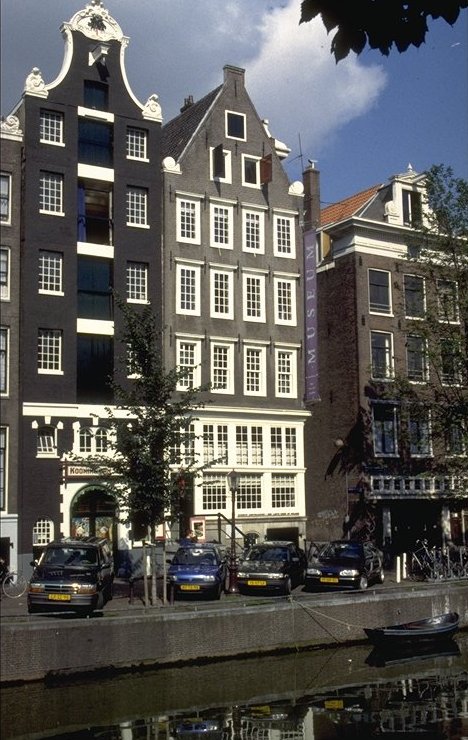 Interior of a Portuguese Synagogue in Amsterdam – Emmanuel De Witte
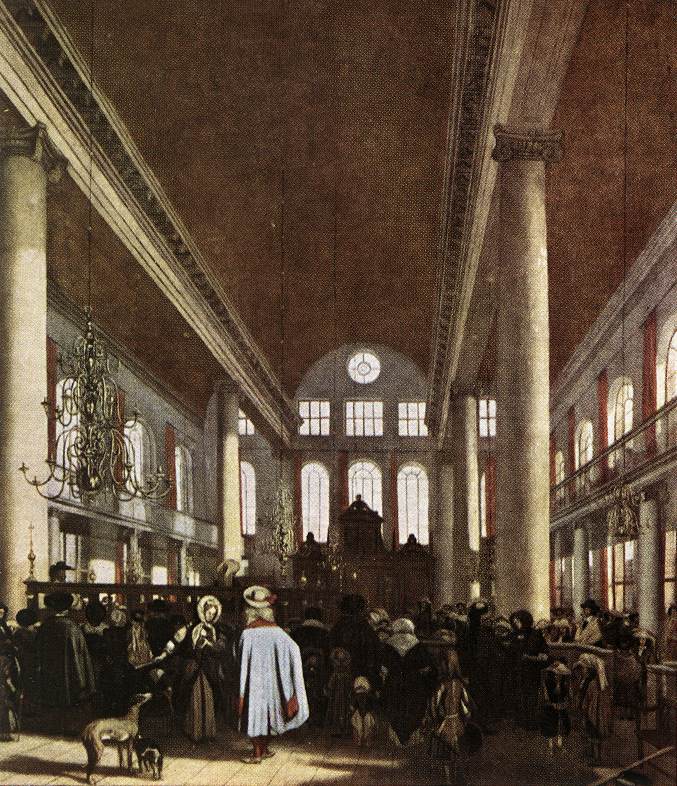 Patrician Houses Along the Canal in Leiden
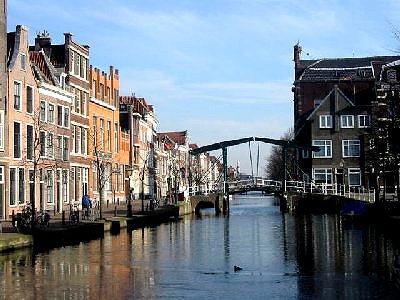 Portrait of an Old Jewish Man Rembrandt, 1654
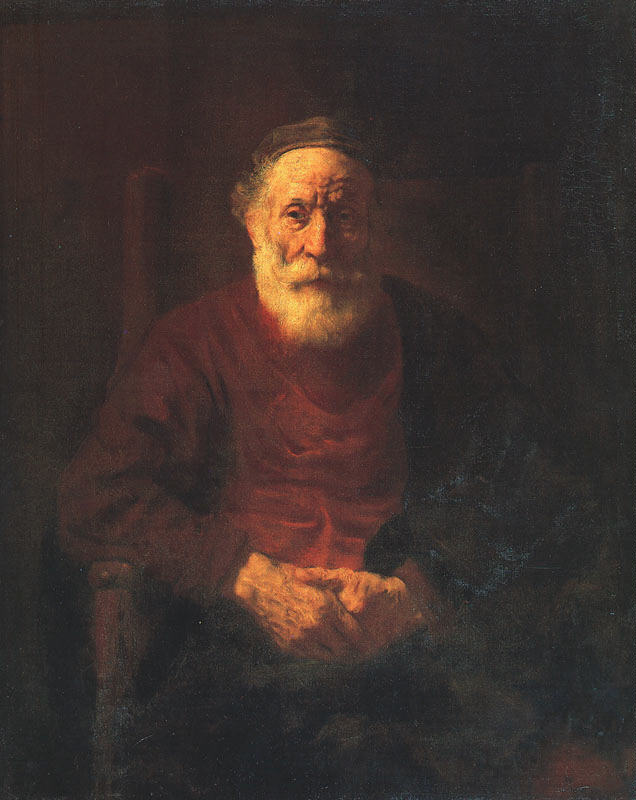 Beware of Luxury – Jan Steen
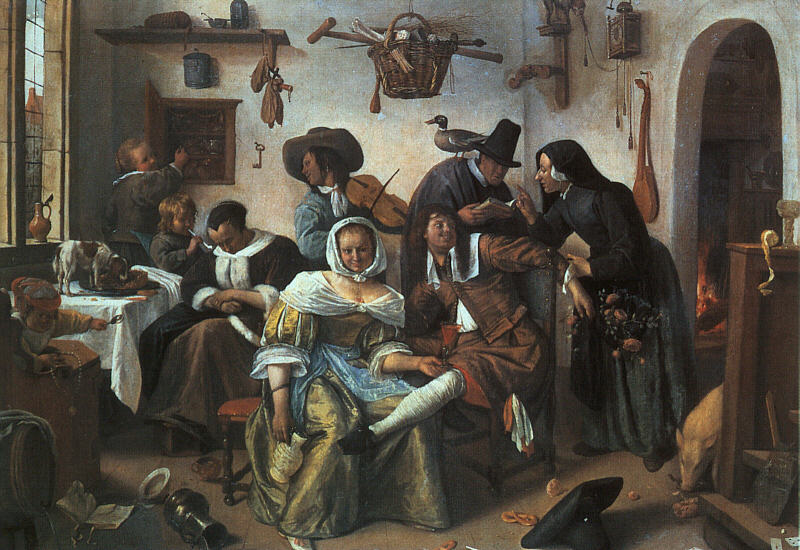 “Genre” Painting
Still Life with Gilt GobletWilliam Heda, 1635
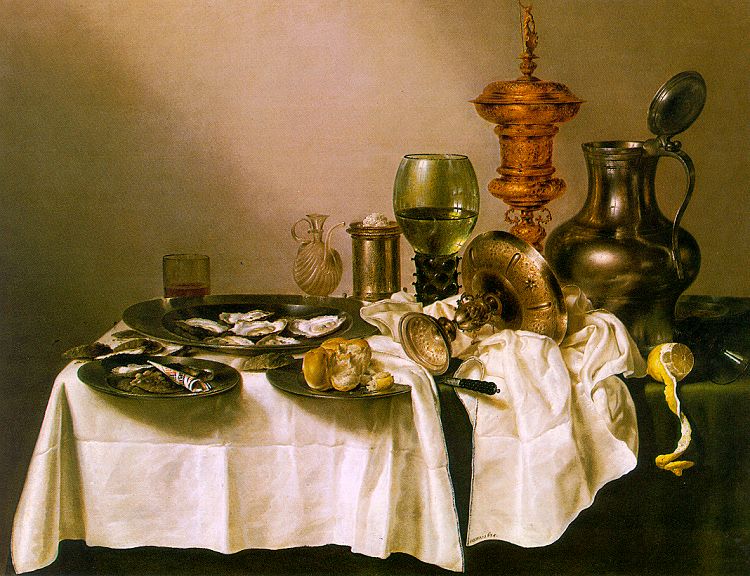 “Genre” Painting
The Burgher of Delft & HisDaughter – Jan Steen
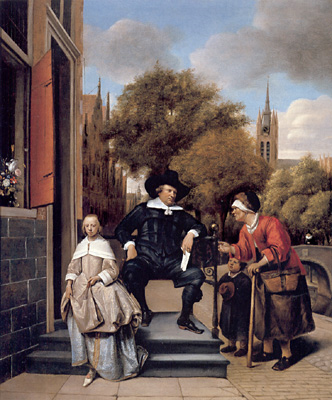 The Leiden Baker & His WifeJan Steen
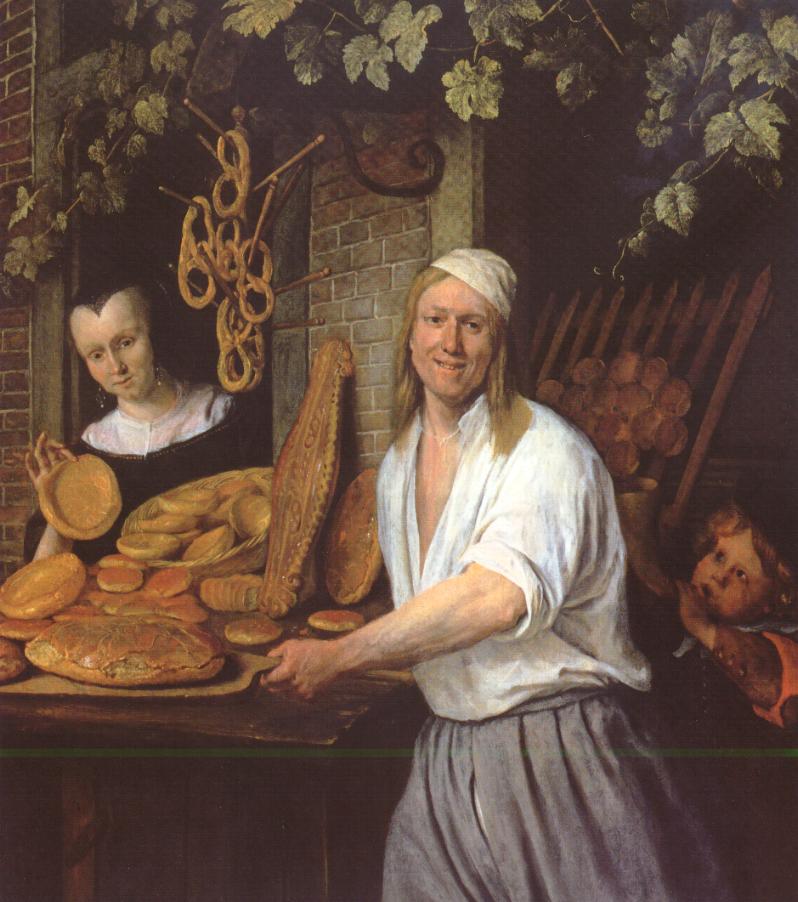 A Young Woman with a Water Jug - Jan Vermeer, 1662
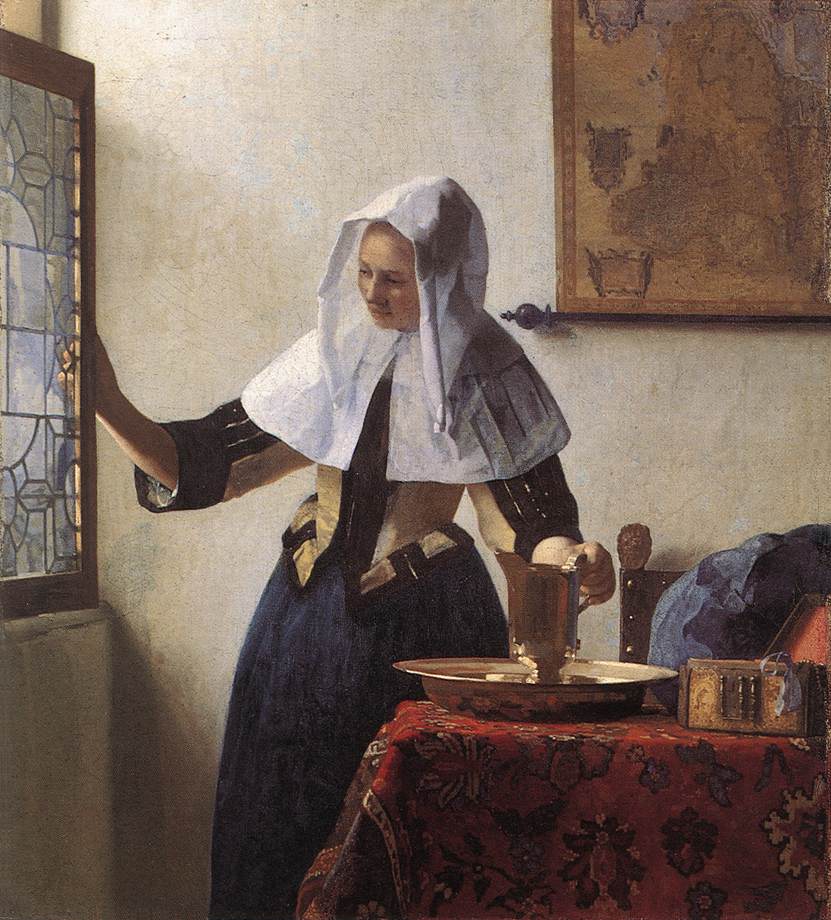 Girl with a Pearl EarringJan Vermeer, 1665
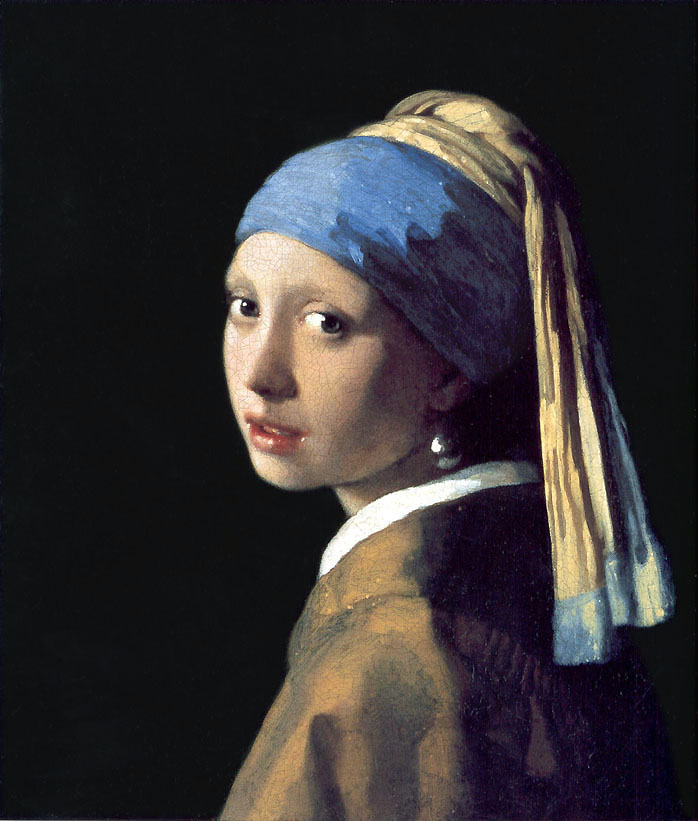 THe
Dutch
Economy
The Dutch Economy
Exported diamonds, linens, lace, pottery / porcelain.
Low inflation.
Great Dutch land reclamation project was accelerated during this time.
Masters of the “carrying trade” (lowest shipping rates in Europe).
17c Dutch Global Commerce
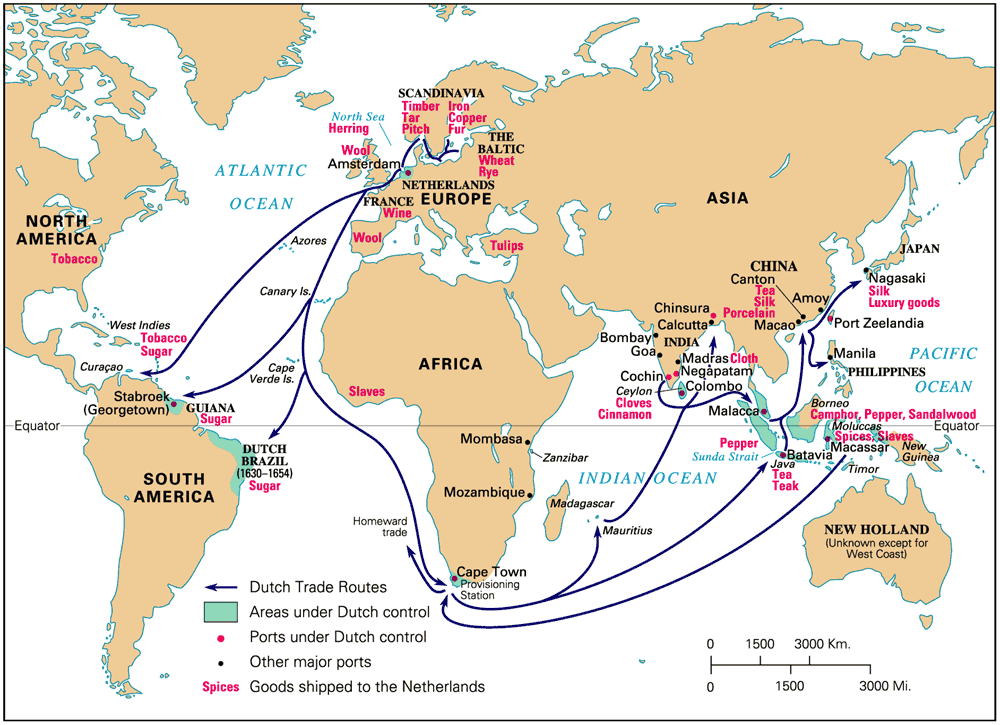 Dutch East India Ship, mid-17c
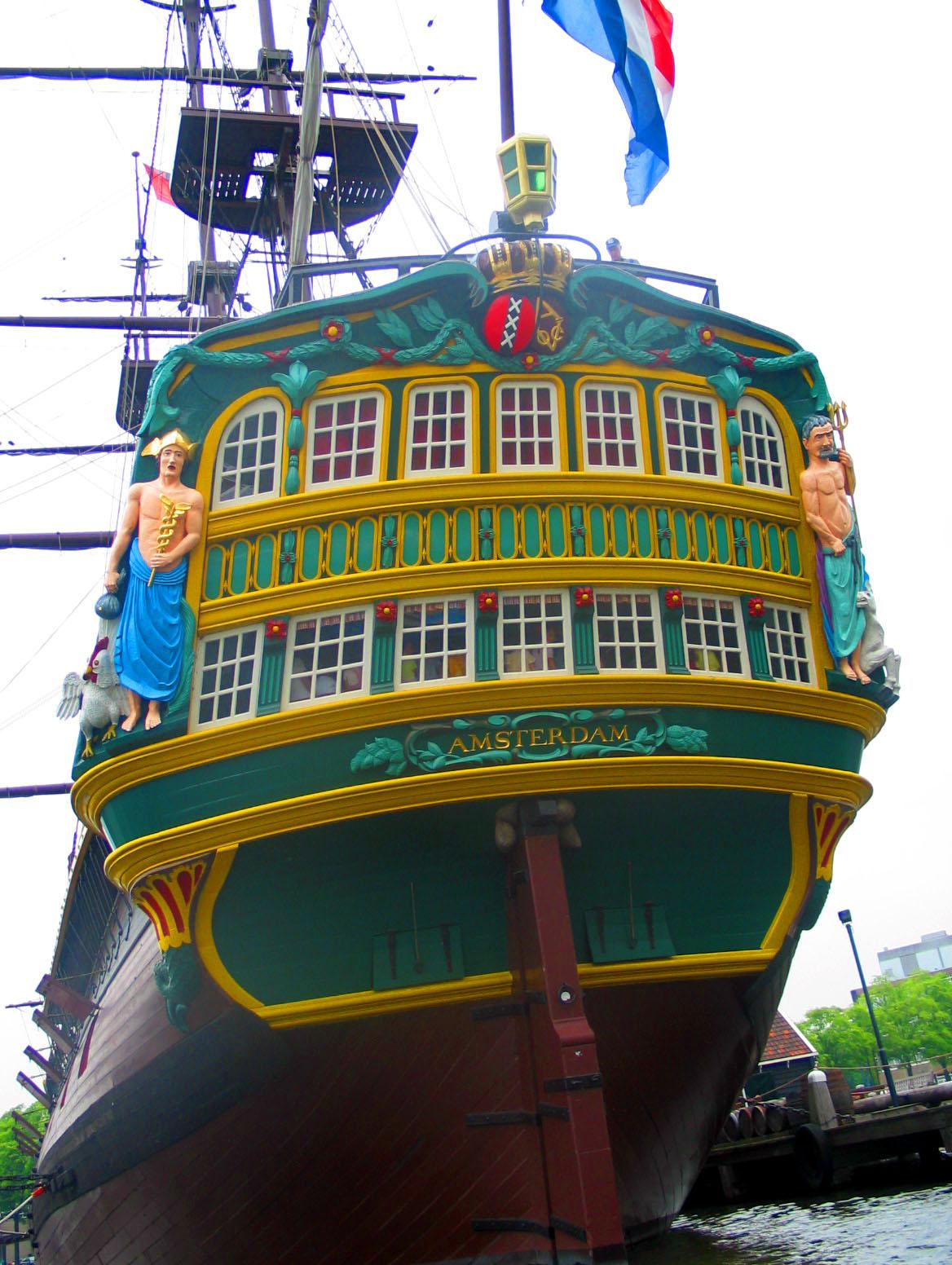 Return of the Dutch East IndiaFleet, 1599
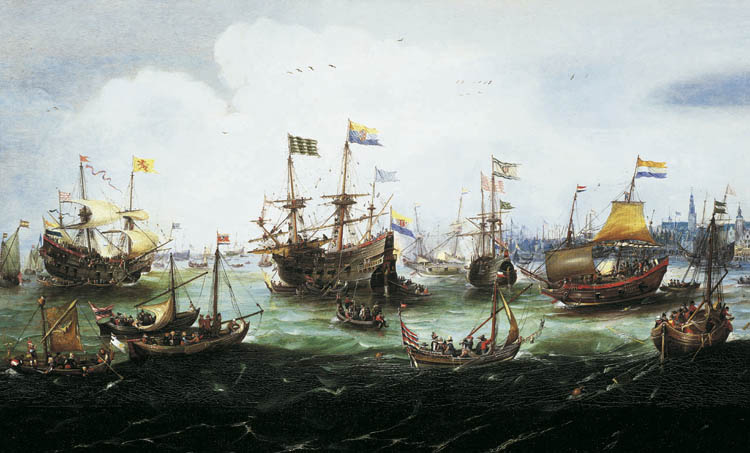 Amsterdam Stock Market (Bourse)Emmanuel De Witte, 1653
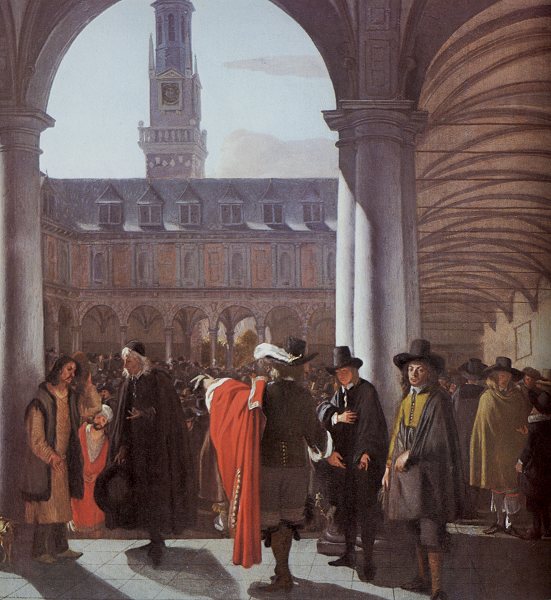 Jewish refugees helped found it in 1602.
Sampling Officials of the Drapers Guild – Rembrandt - 1662
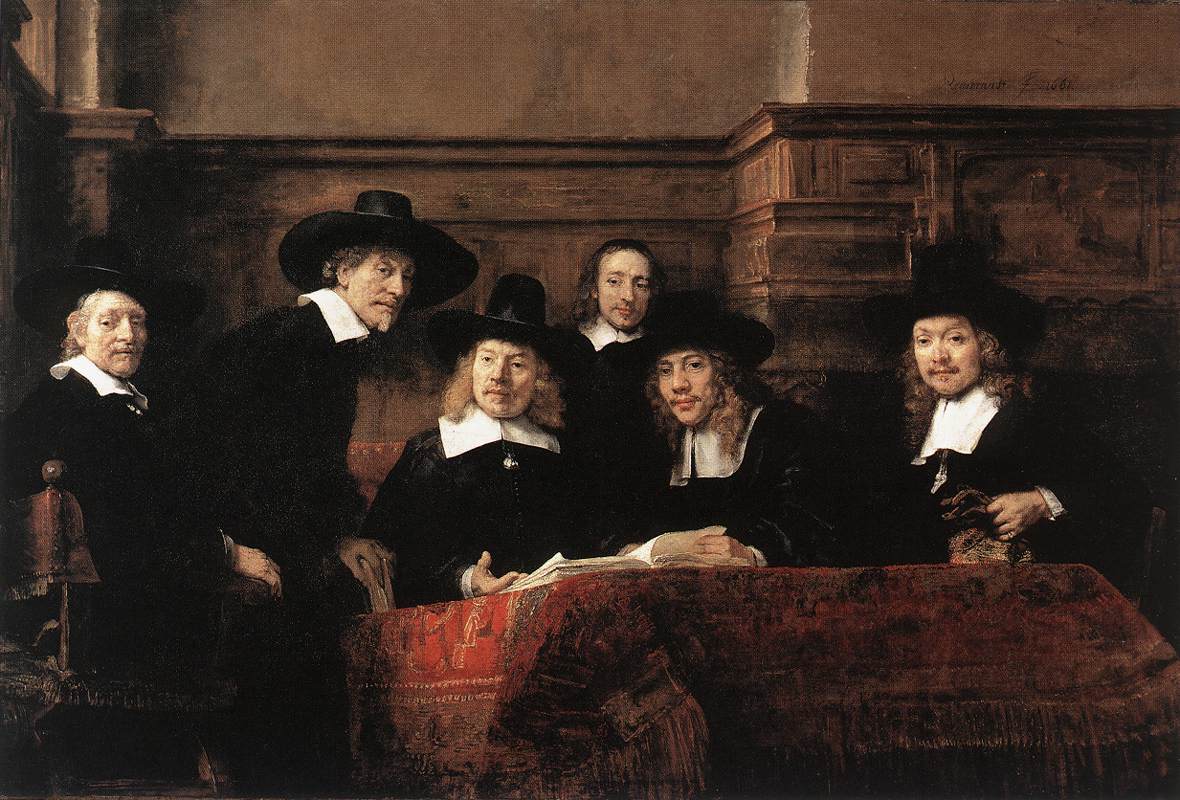 The Lace MakerNicolaes Maes
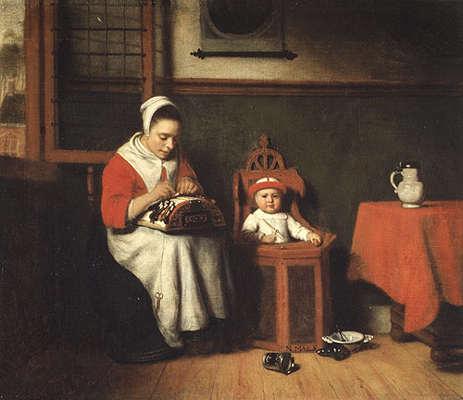 The Lace MakerJan Vermeer, 1669-1670
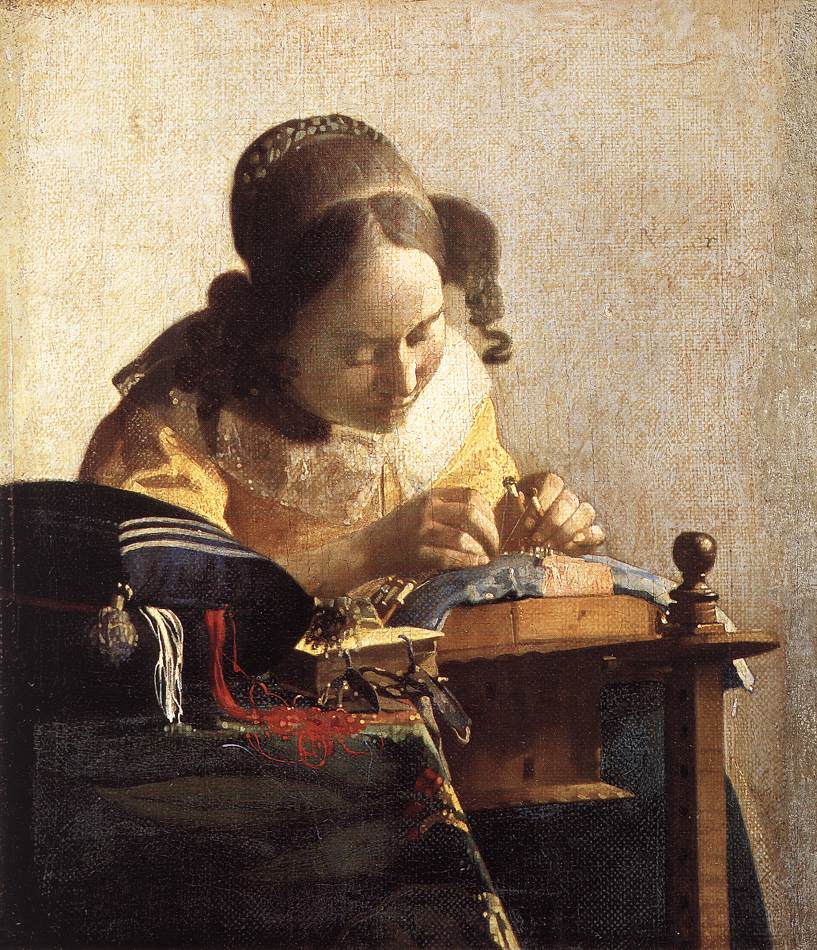 The Account KeeperNicolaes Maes, 1656
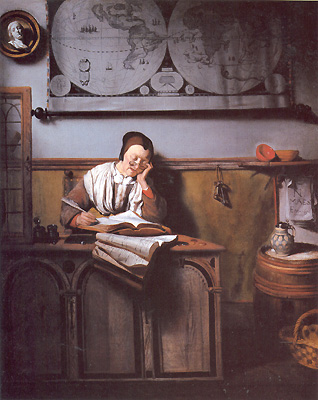 A Woman Holding a BalanceJan Vermeer, 1662
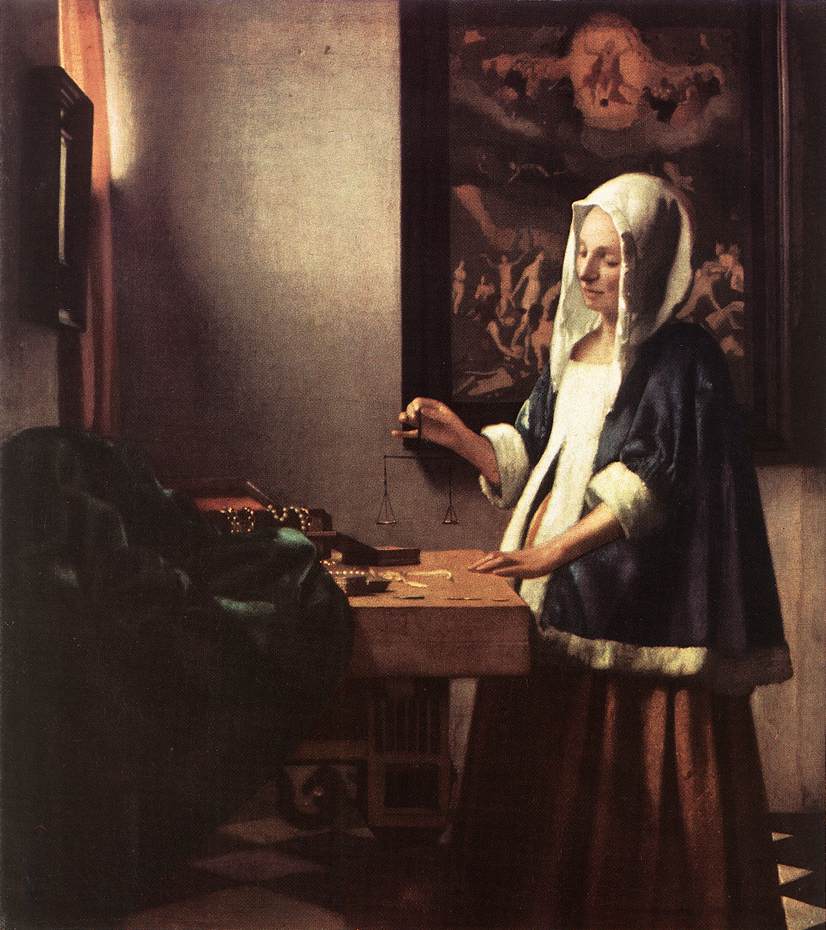 View of DelftJan Vermeer, 1660-1661
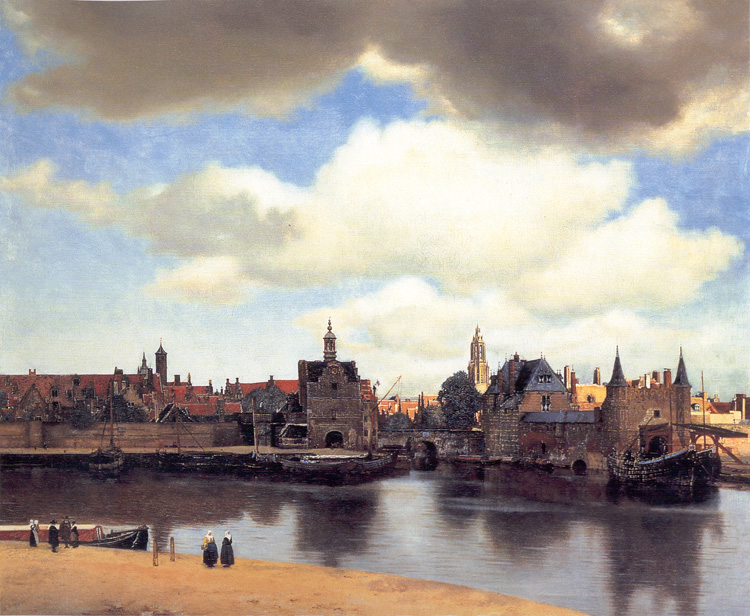 DutchDelftware
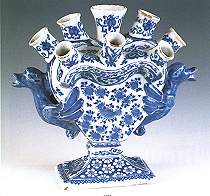 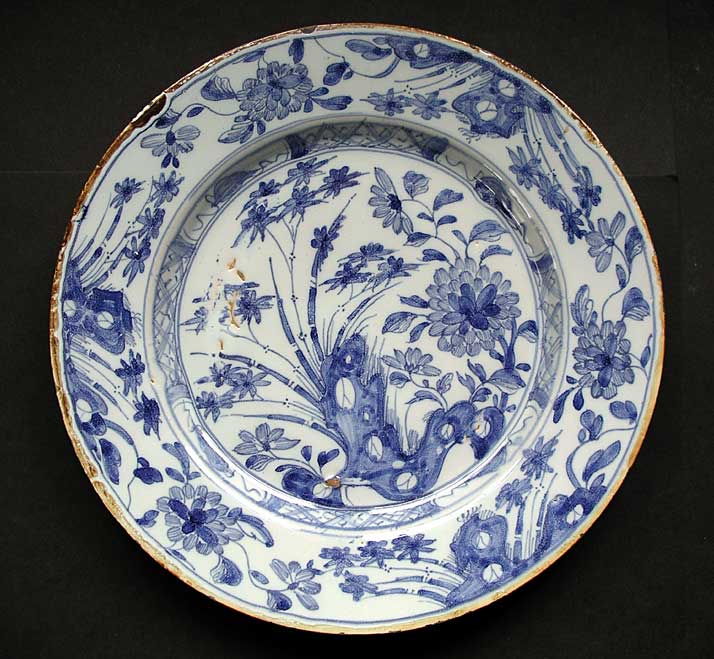 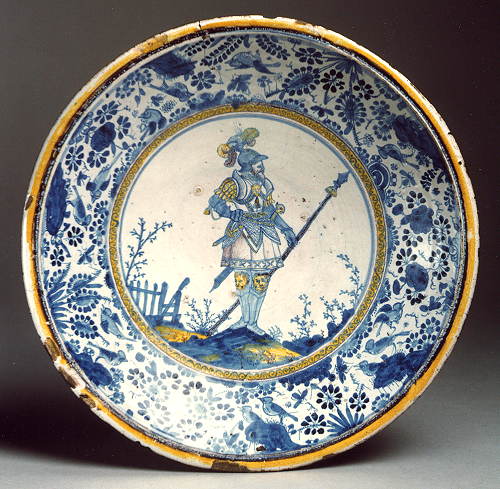 English Delftware
Dutch West IndiaCompany, 1621
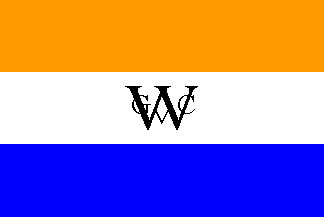 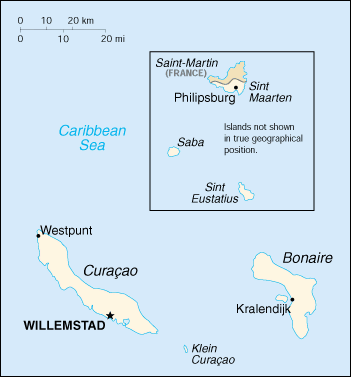 NetherlandAntilles
18c Delftware Tobacco Jars
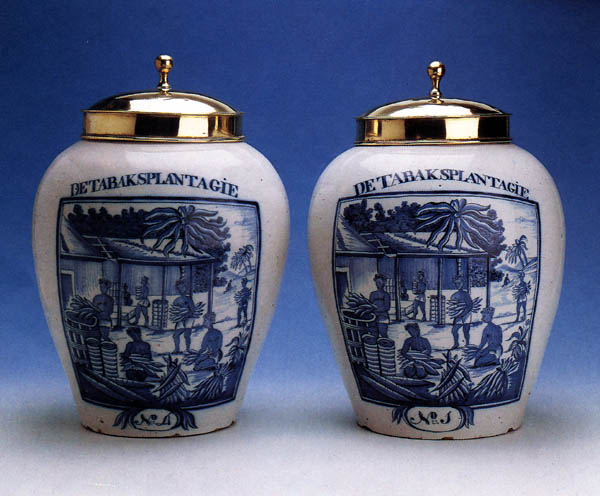 Fort Orange (Albany, NY)in New Netherlands
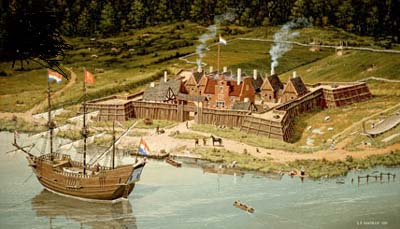 New Amsterdam (NYC)
Settled in 1624.
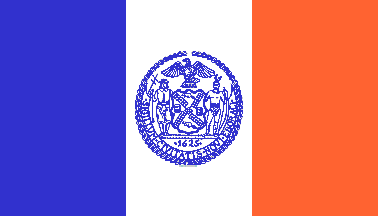 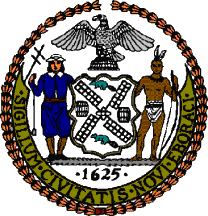 Official Flag of the       NYC Seal    of the City of NY.
New Amsterdam (NYC)
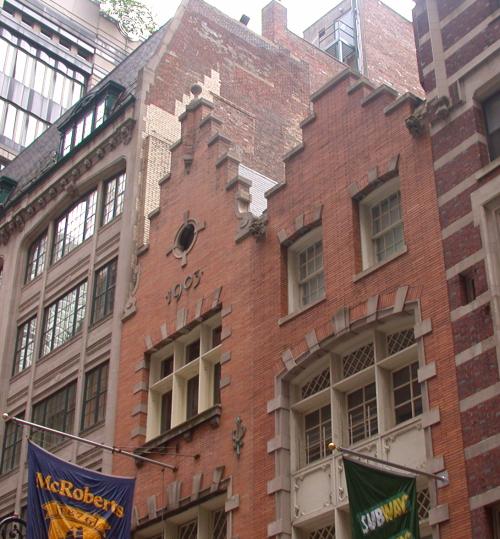 Early 20c Dutch Revival Building in NYC.
Dutch East India Company, 1602
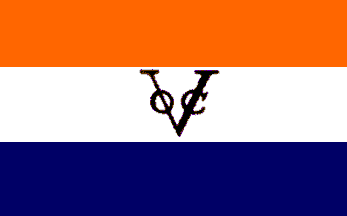 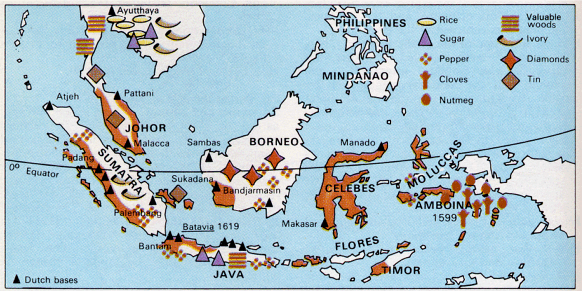 “Africa” Center PanelJan van der Heyden, 1664-66
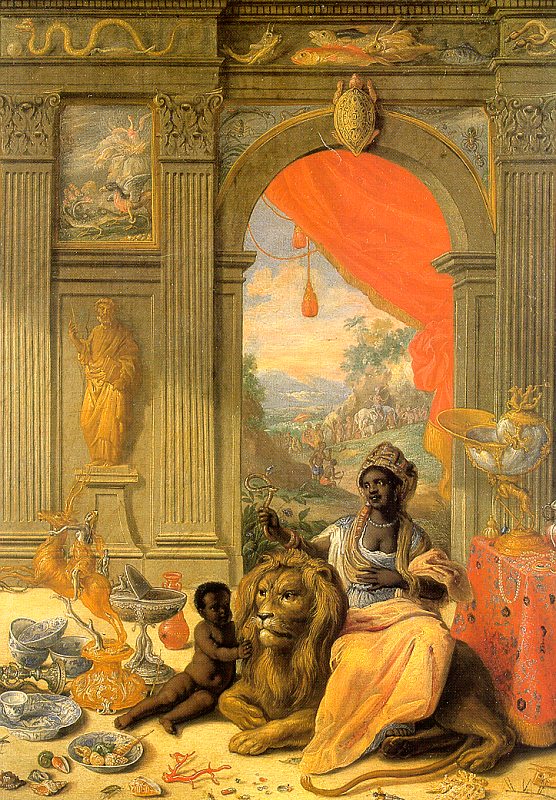 The Dutch in Japan, 18c
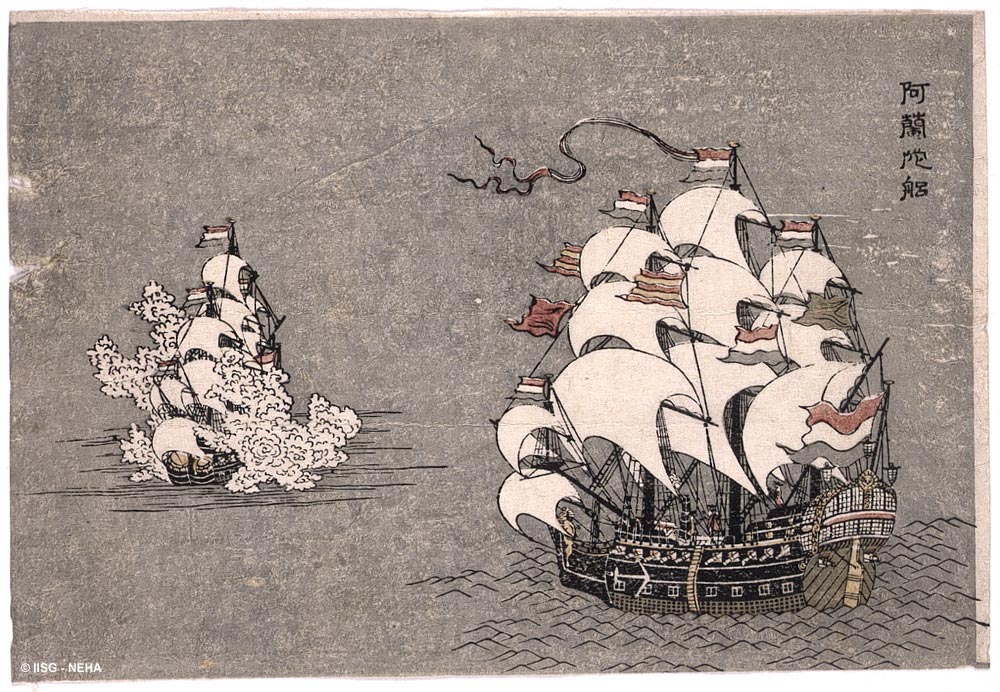 Dutch Ship in NagasakiLate 18c
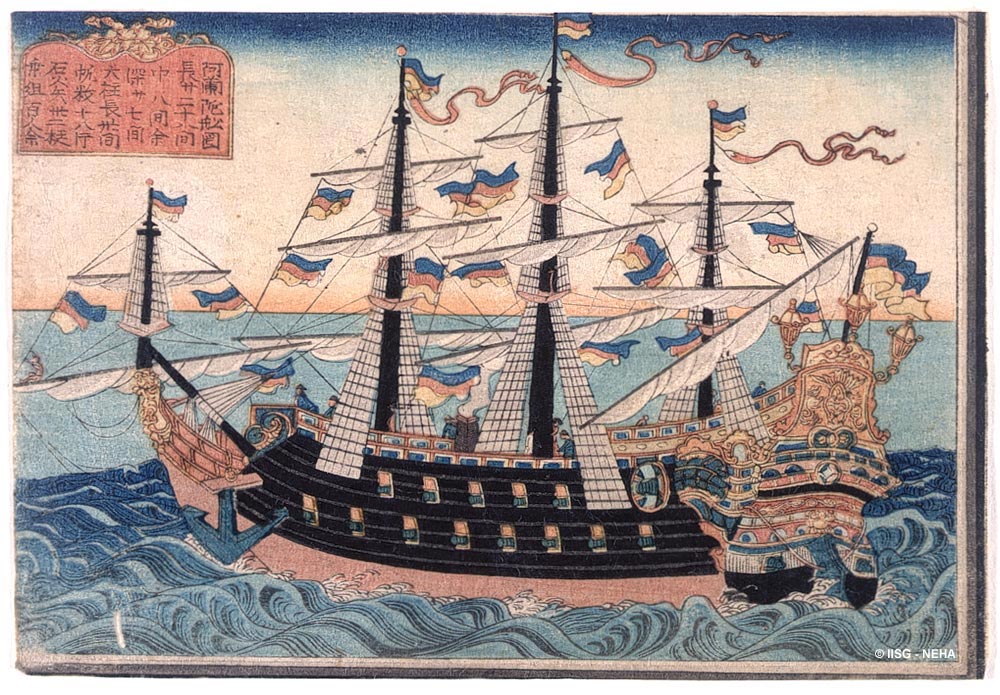 Dutch
Intellectual
Life
University of Leiden,1575
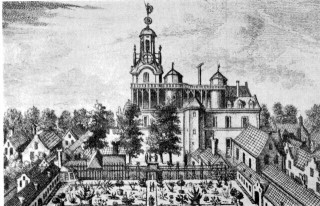 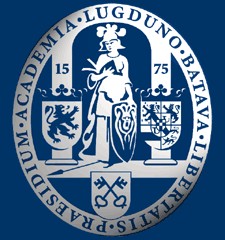 By 1645, largest university in the Protestant world.
The separation of the strong provinces hindered the power of any church to control intellectual life in the Dutch Republic!
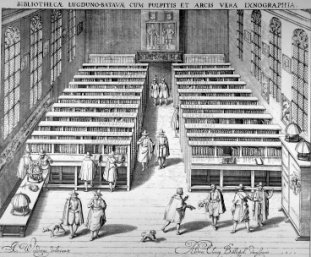 University of Gröningen, 1614
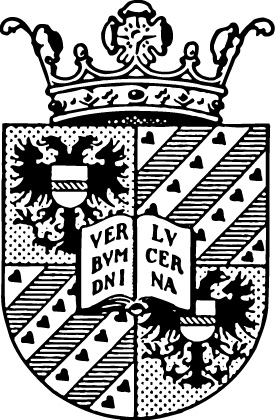 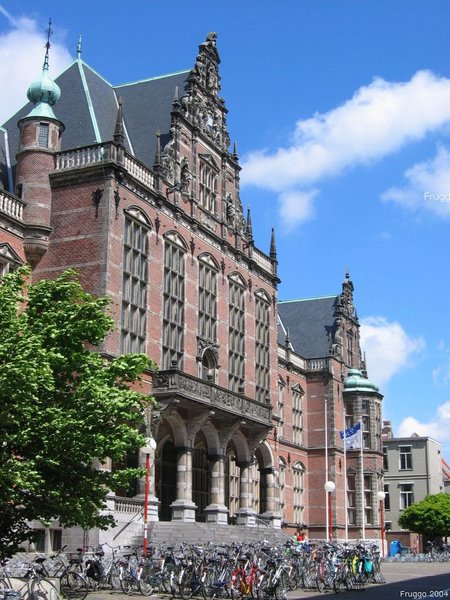 With Leiden, they were the first international universities.
Half of the students were foreigners.
René Descartes
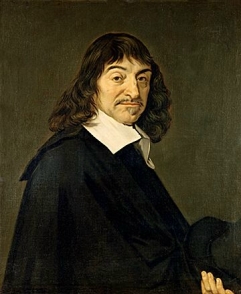 The French philosopher lived in Leiden from 1628 to 1649.
Dutch Optics:  The Telescope
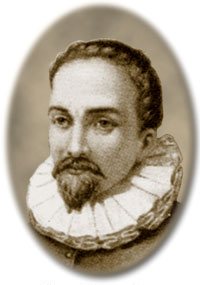 Most agree that the telescope was invented by Hans Lippershey in 1608.
Astronomical Pioneer:Christiaan Huygens
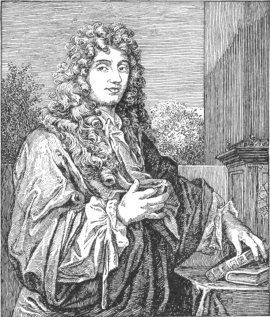 Explanation of Saturn’s rings.
Wave theory of light.
Anton van Leeuwenhoek: The Microscope & the Discovery of Micro-Organisms
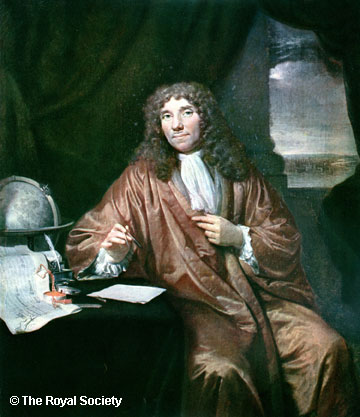 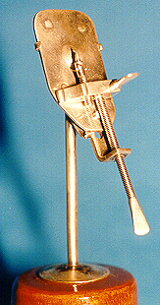 Anatomy Lecture of Dr. Nicolaes Tulp – Rembrandt, 1632
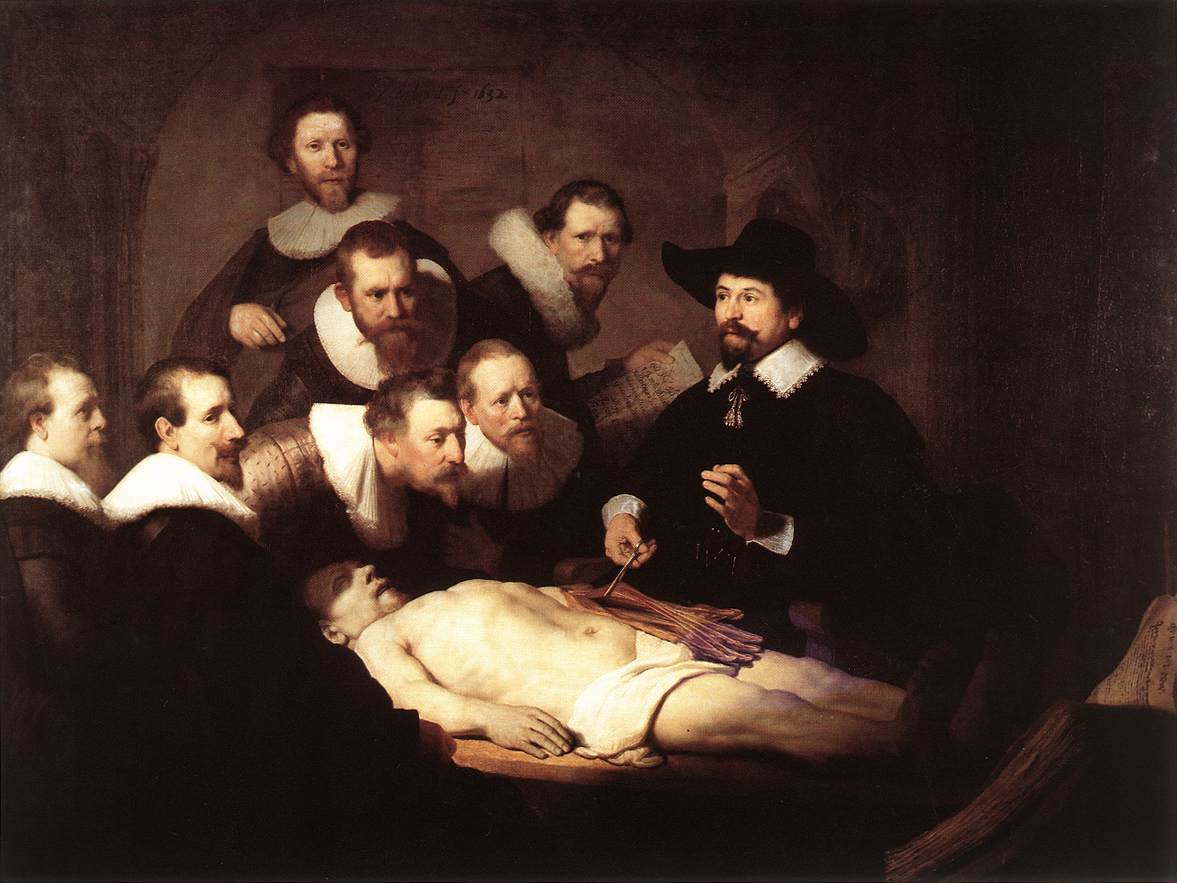 (detail) Anatomy Lecture of Dr. Nicolaes Tulp – Rembrandt, 1632
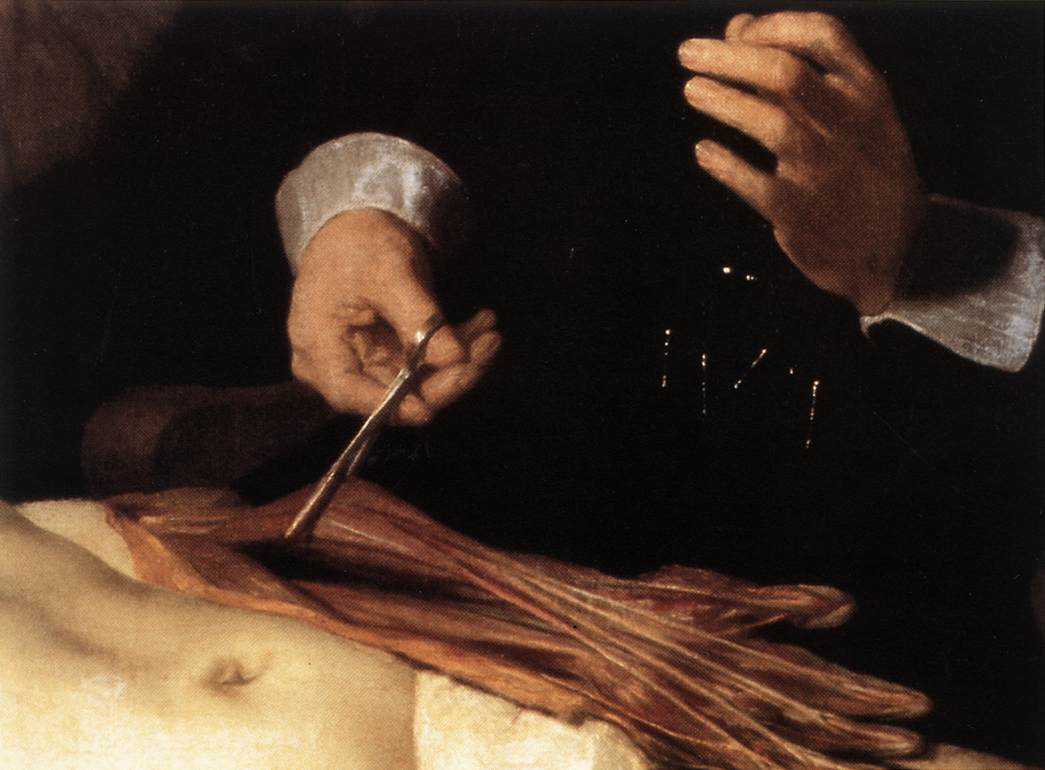 Jan Vermeer and Optics
Did Vermeer use some of the new discoveries in optics for painting?
Did he use lenses to project the image of the subject [camera obscura] onto the canvas?
It is argued that van Leeuwenhoek was the model for his painting, “The Astronomer.”
The AstronomerJan Vermeer, 1668
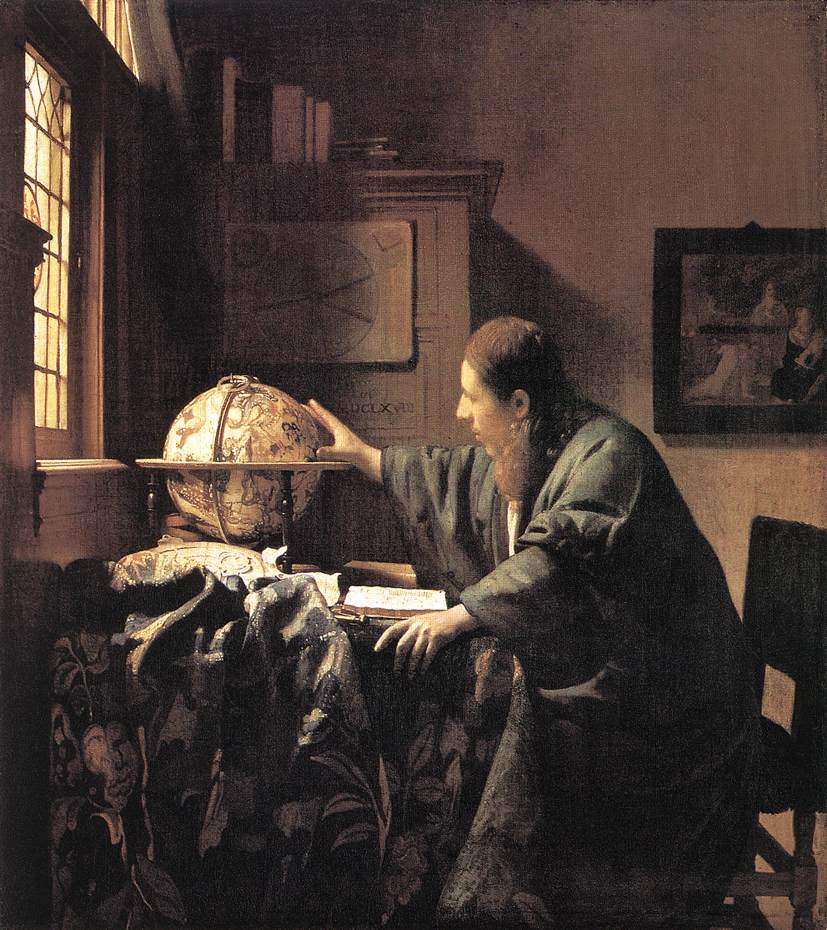 The GeographerJan Vermeer, 1668-1669
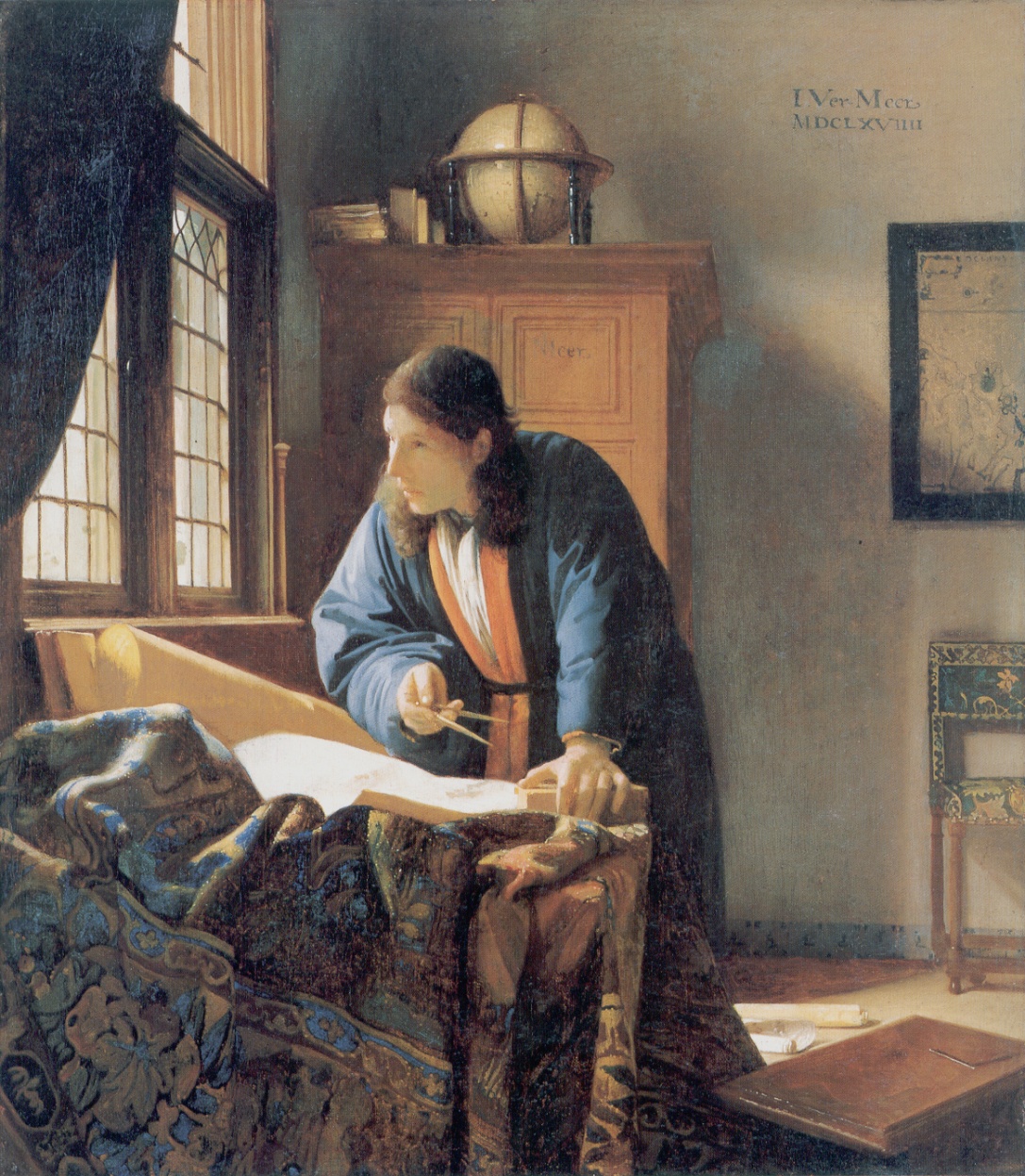 Girl Reading a Letter with the Window Open - Jan Vermeer, 1657
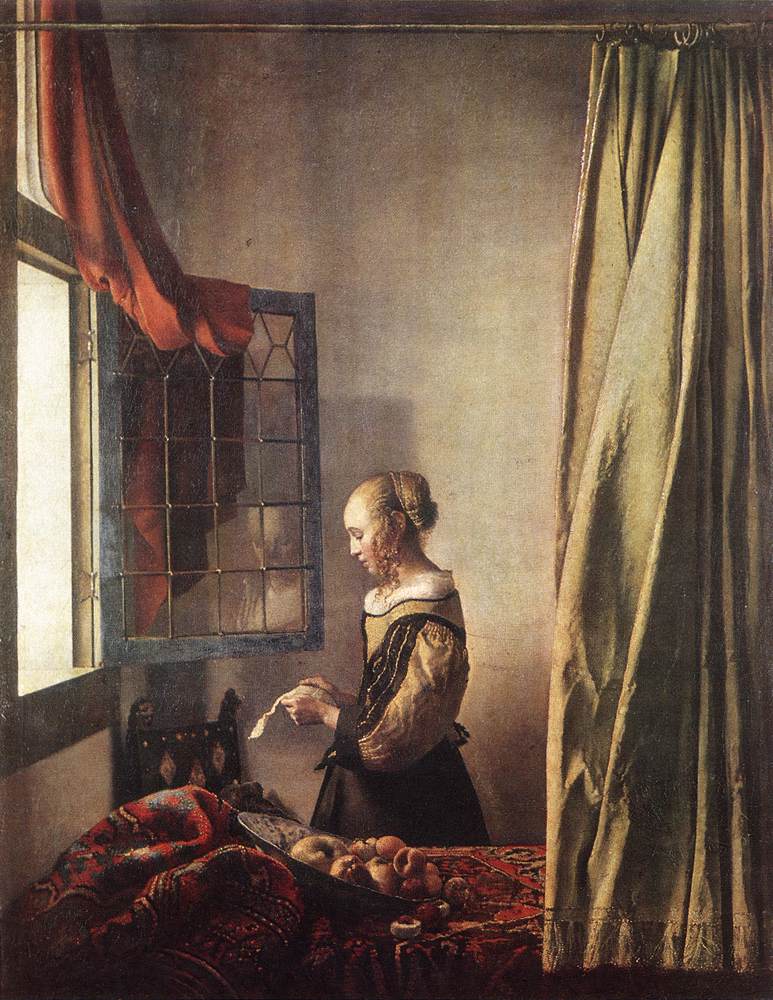 The Music LessonJan Vermeer, 1662-1665
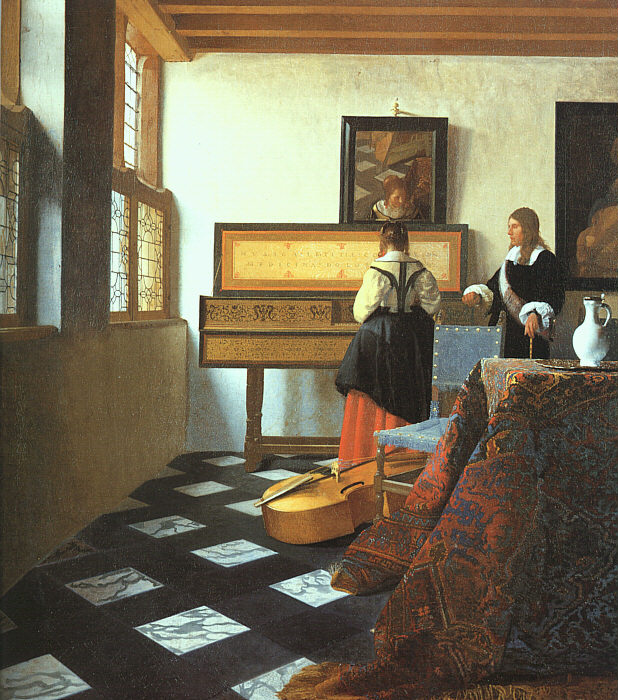 Dutch
Politics
The Spanish Hapsburgs & Europe (1556)
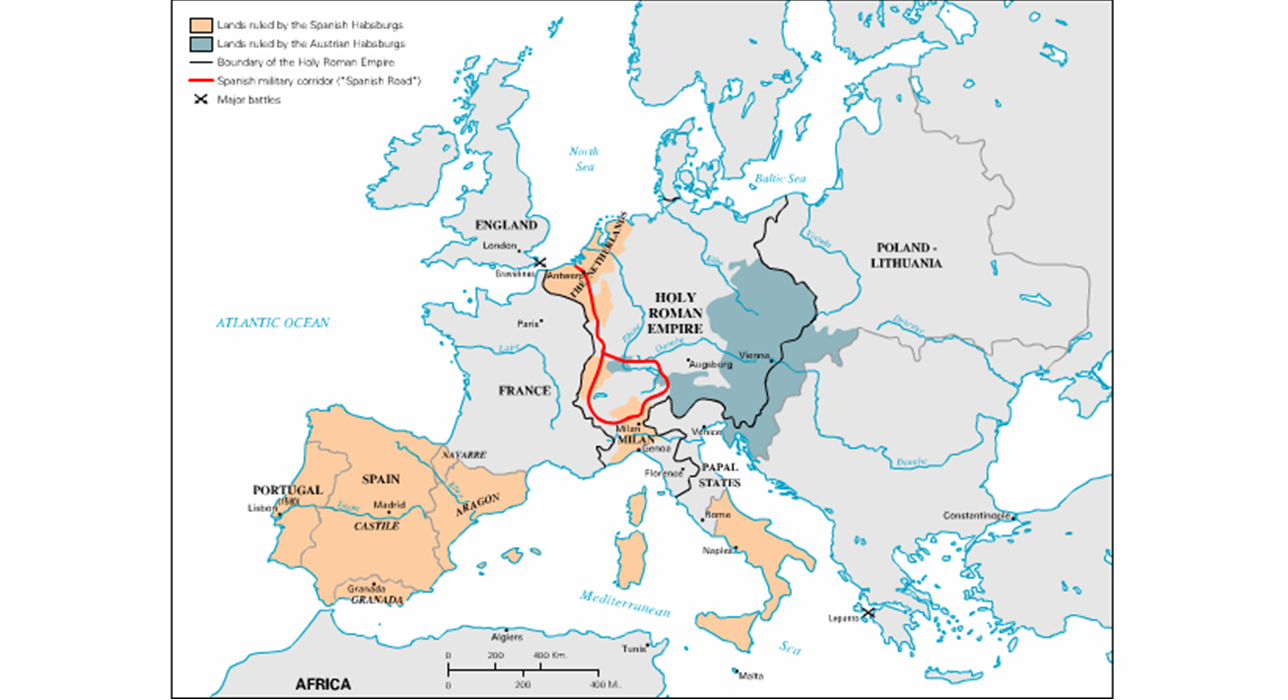 Netherlands
Philip II consolidated Hapsburg landsat the end of the 16c.
The Night Watch – Rembrandt, 1642
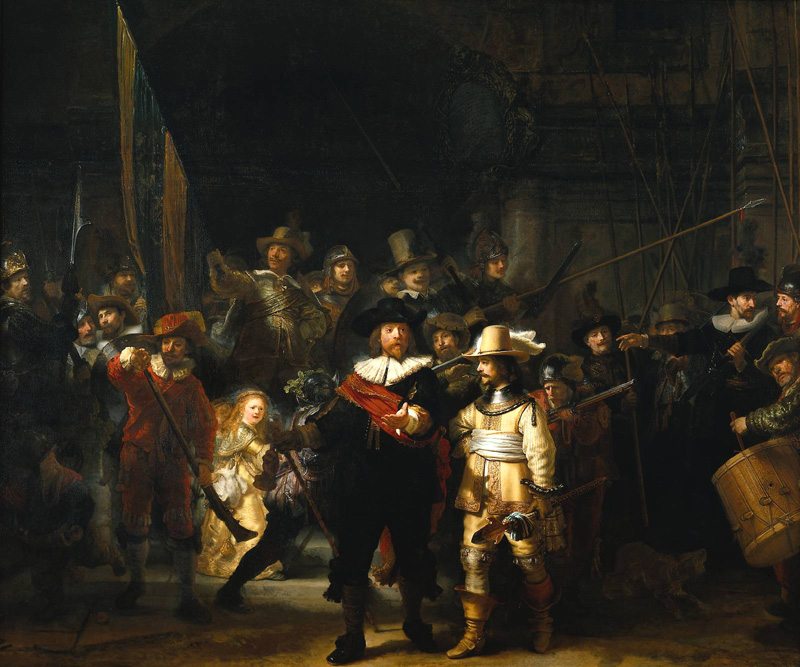 The Spanish Netherlands:Union of Utrecht, 1579
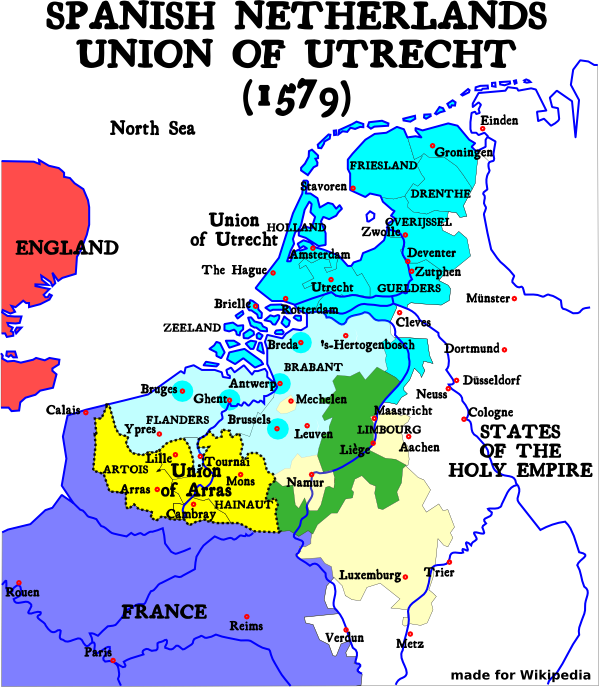 The United Provinces still recognized Spanish rule, but…
Dutch Politics
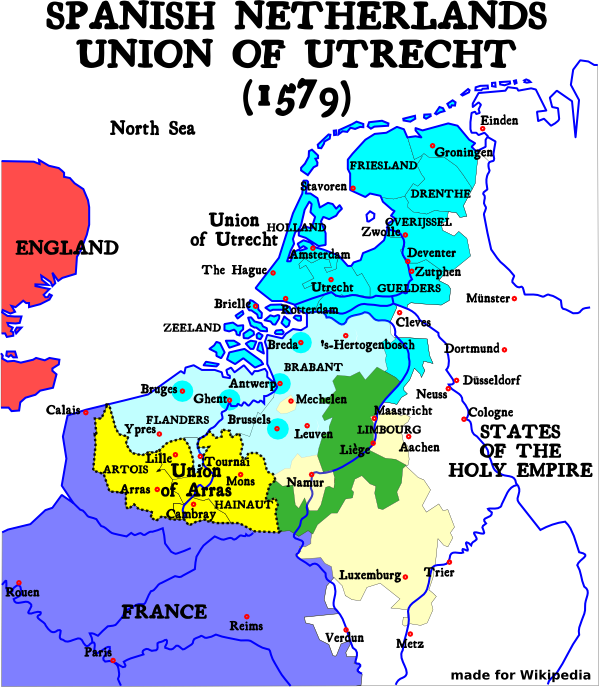 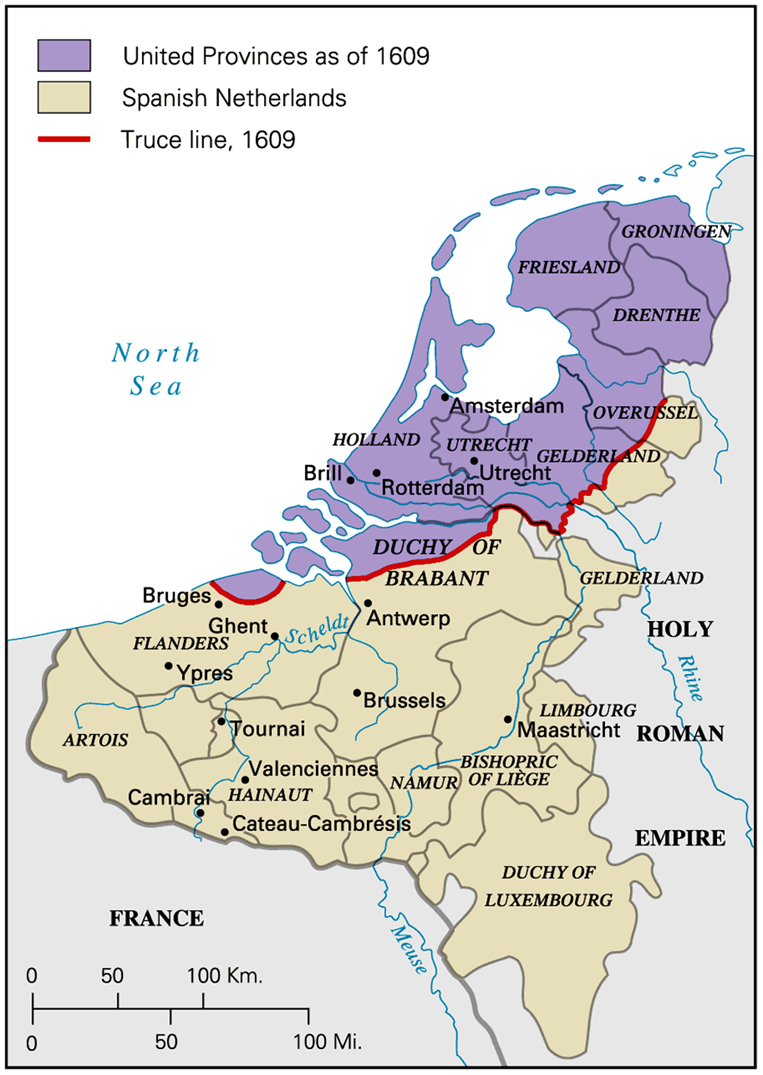 What happened between 1572 and 1609?
The Netherlands (1609)
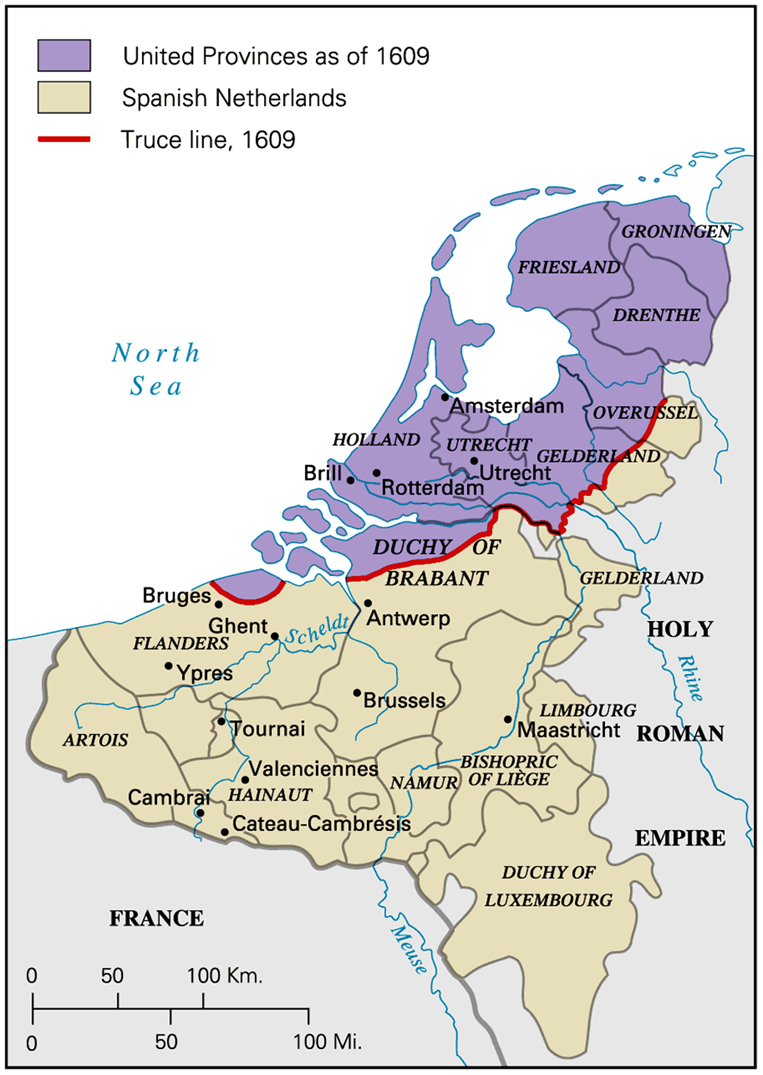 In 1581 the Dutch claimed independence  from Spain… remember?
The Dutch Federation
REGENTS
- provincial level
- held virtually all the power
- strong advocates of local independence
STADHOLDER
- States General representative from each province
- responsible for defense and order
STATES GENERAL
- federal assembly met at the Hague
- foreign affairs (war)
- all issues had to be referred to the local Estates
Count William II Granting PrivilegesCesare van Everdingen, 1654
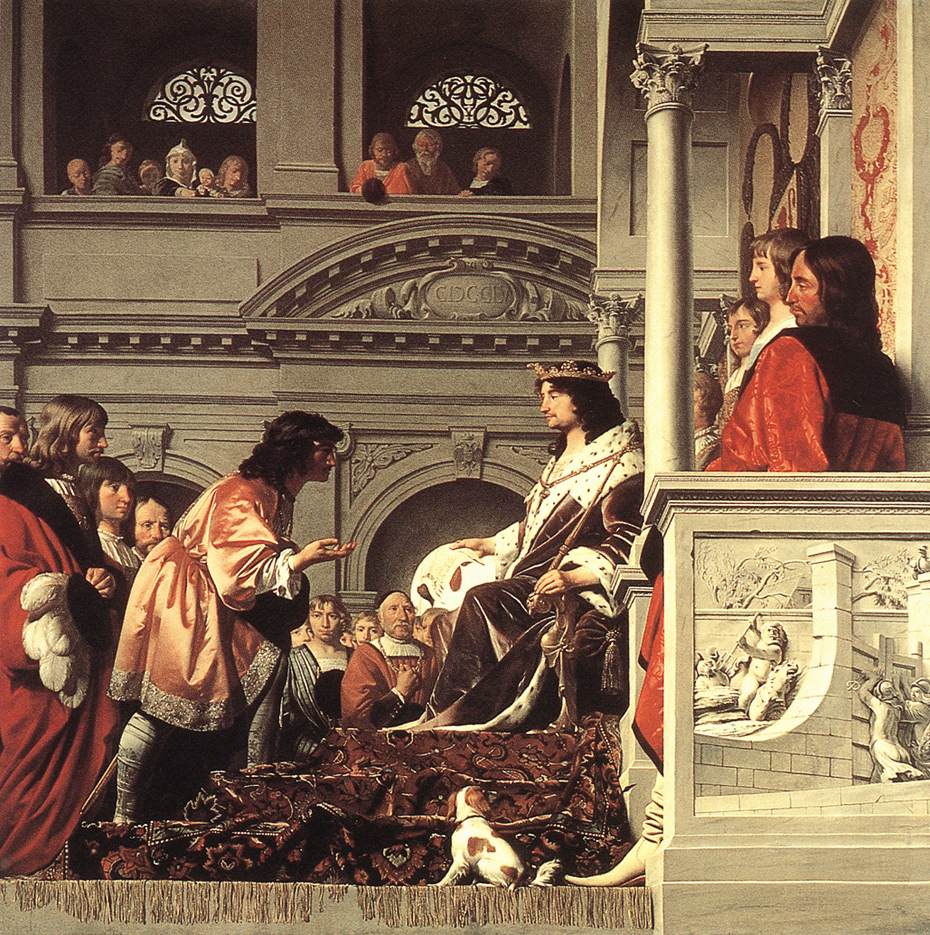 Anglo-Dutch Trade Wars
First Anglo-Dutch War: 1660-1665
Second Anglo-Dutch War: 1665-1667
Third Anglo-Dutch War: 1674-1678
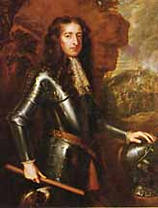 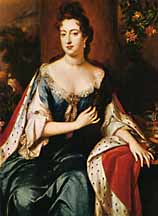 King William III       Queen Mary II     ascend the throne of England in 1689 after the                                   Glorious Revolution.
William III of England:“Dutch William”
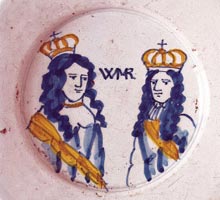 The final “revenge” of the Dutch?
Factors of Dutch Decline
Economic prosperity >> stagnation
Leadership declines > disunity
GB rose as a naval power
GB passed them technologically
Dutch banking remained strong, but other banks developed 
Which factors do you think MOST directly led to the decline of the Dutch as a world power in the 18th century?